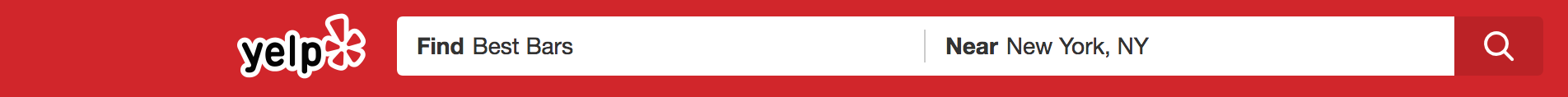 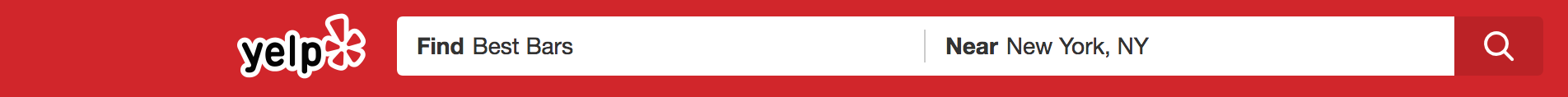 Best Bars in New York City
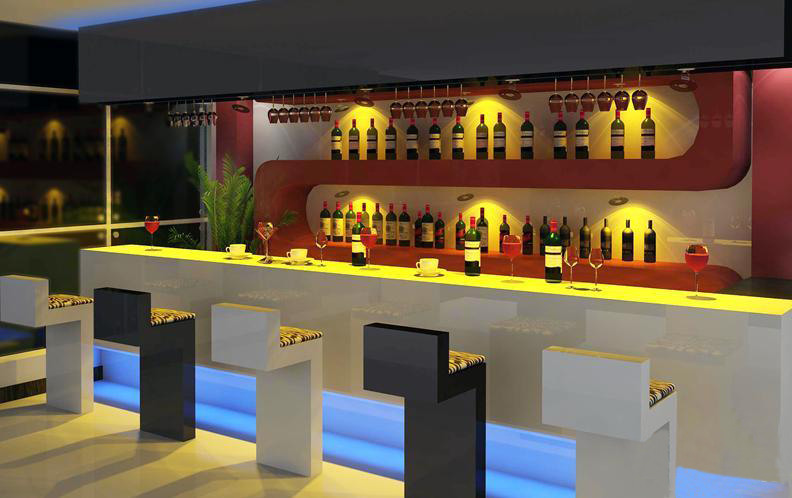 Basant  Dhital
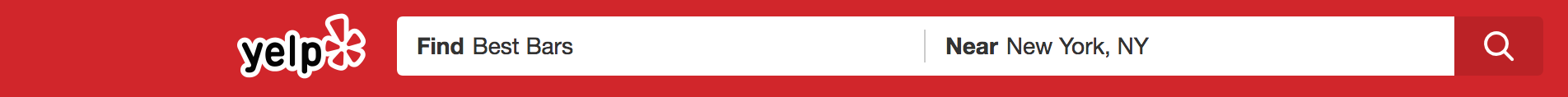 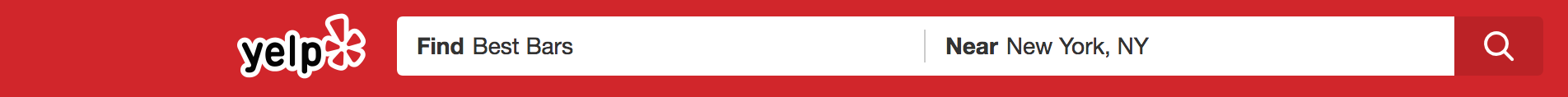 Project Outline:
#  Why New York city bar project?

#  What questions that I would like to get answer after this project?

#  Challenges for collecting and cleaning data

#  Data analysis

#  Conclusion and future direction
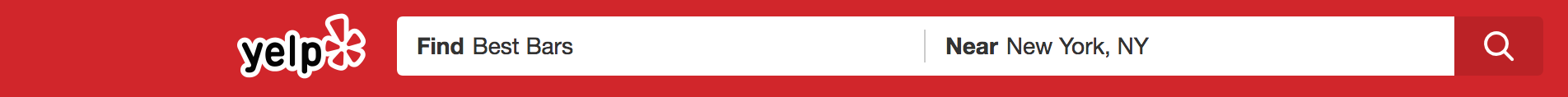 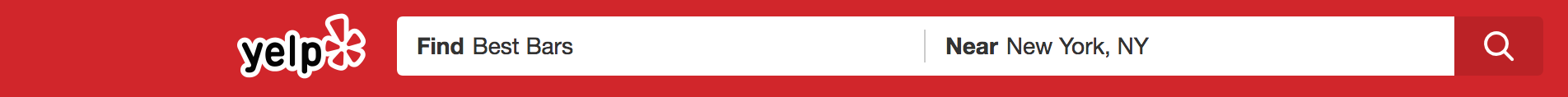 Which Neighborhood in New York City has the most active night life?

Which are the best bars in New York city? 

Which day of the week is best and worst to go bars?

What percentage of bars are wheel chair accessible?

What percentage of bars have happy hours and bar TV?
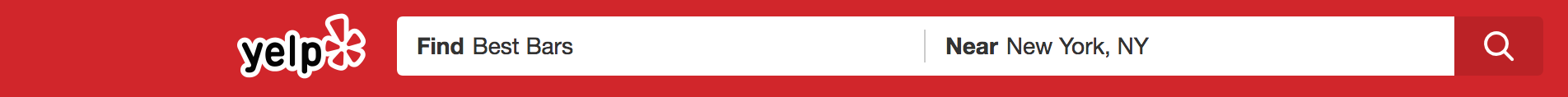 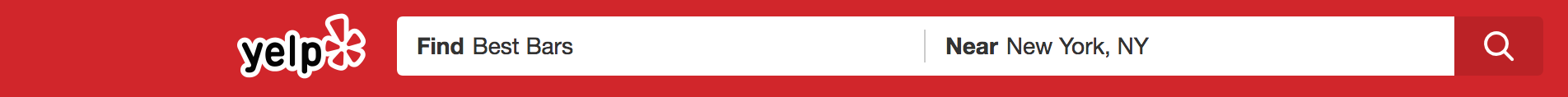 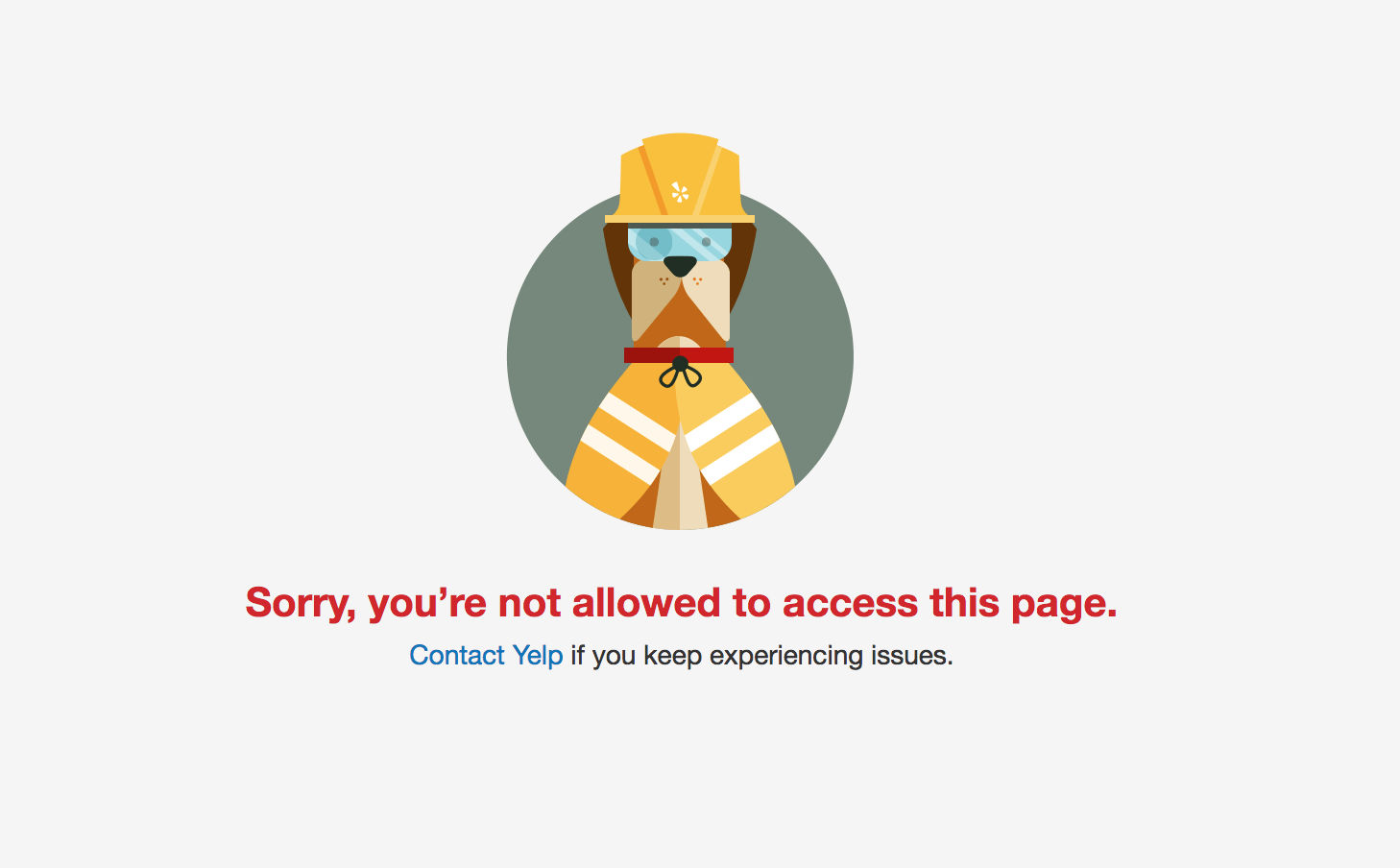 Scrapy was used for web scraping Yelp website
Challenges:
Finding correct x-path for each attributes
Choosing neighborhood in New York City
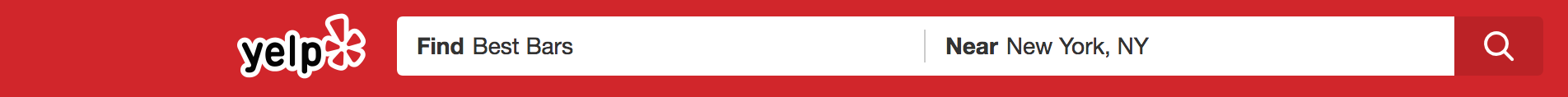 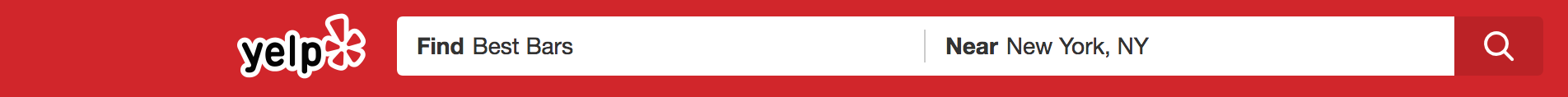 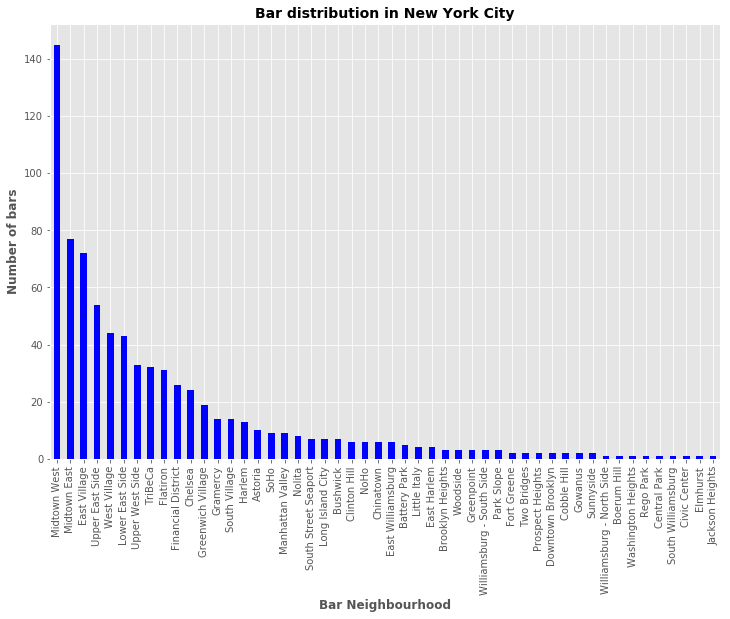 Top Five neighborhood with Active
Night life:
Mid town West
Mid town East
East Village
Upper East Side
West Village
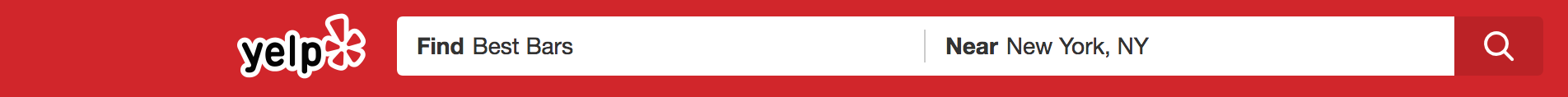 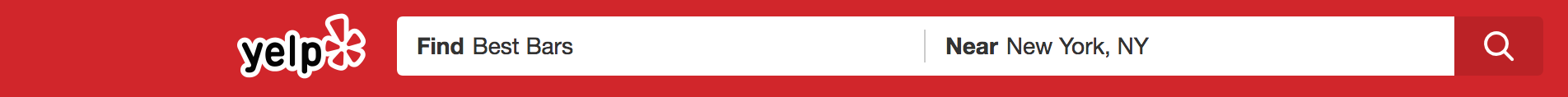 Best bars on the basis of popularity index
Popularity index =  (Number of reviews )/ ratings
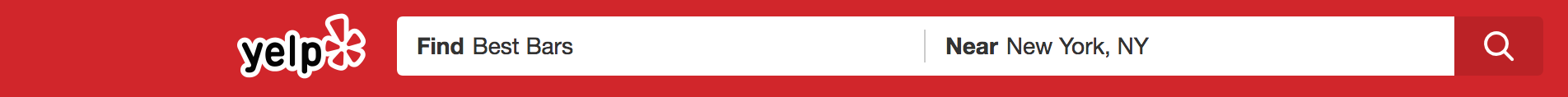 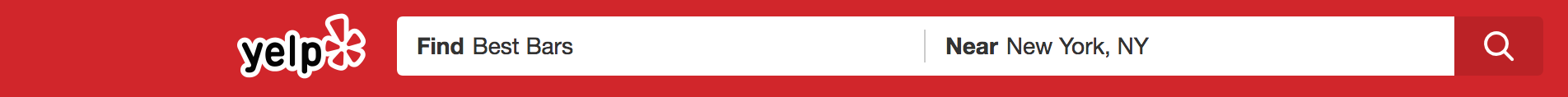 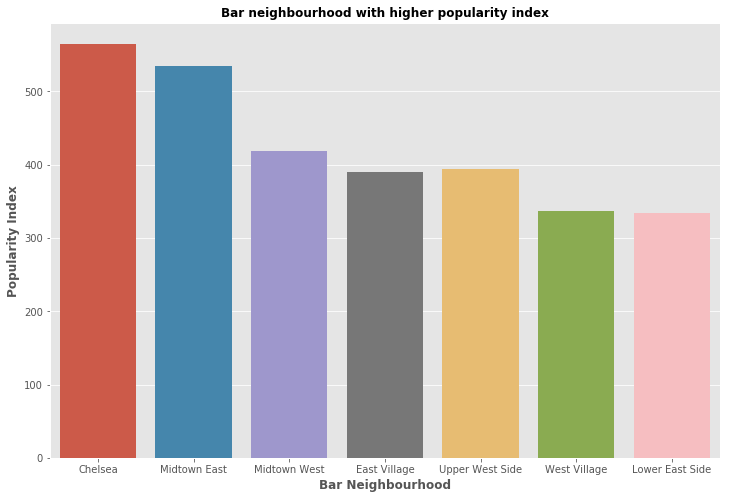 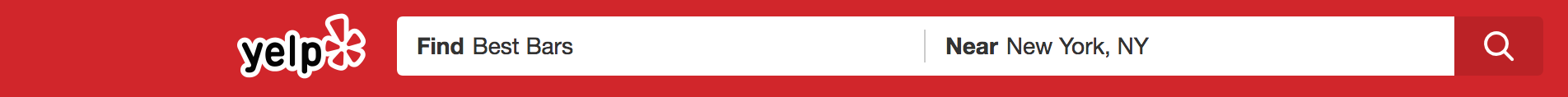 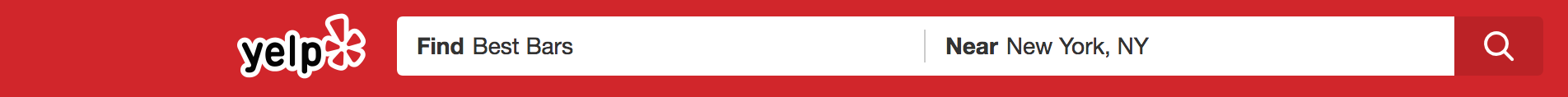 Which is the best and worst night to go bars in 
New York city  ?
Best night:
Friday
Worst night:
Monday
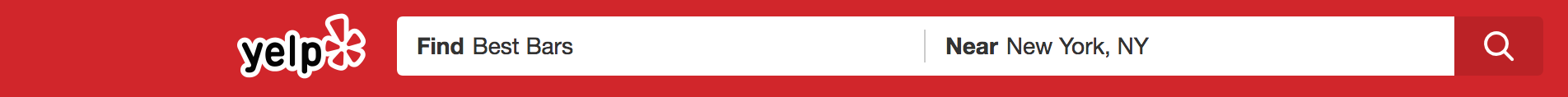 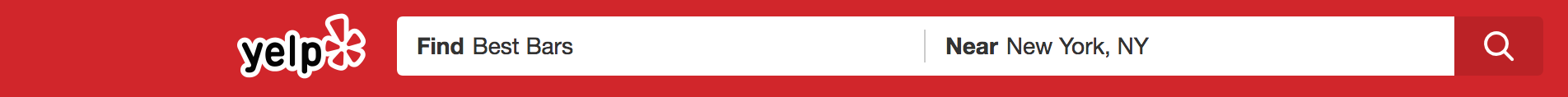 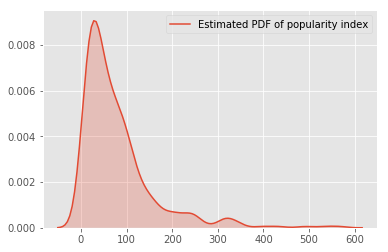 Wheel-chair accessible bars        30.01 %
Bar  dancing                                    8.15 %
Bar TV                                               51.23 %
Bar Reservation                              53.56 %
Bar Parking------garage                  9.44 %
Bar Happy Hour                              53.04 %
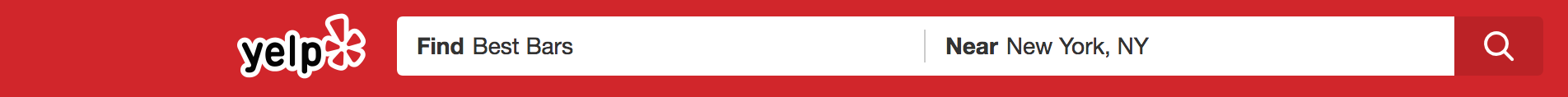 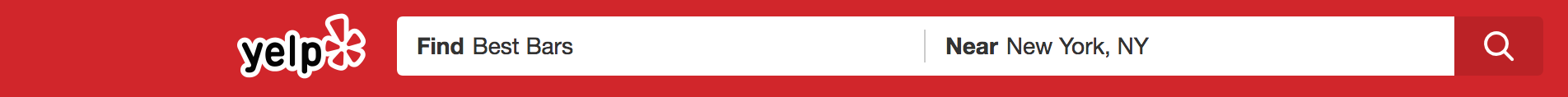 Conclusion :
These are the bar information to chose your best bars in New York City

From business point of view, this project provides area to improve such as bar parking, 
bar dancing in order to have best bars in New York city
Future Direction:
I would like to have more information about male to female ratio by scraping the individual
reviewer which I left for future

Finding zones of popular drinking site (may be using heat map) might provide driving 
industry new area to focus to expand their business
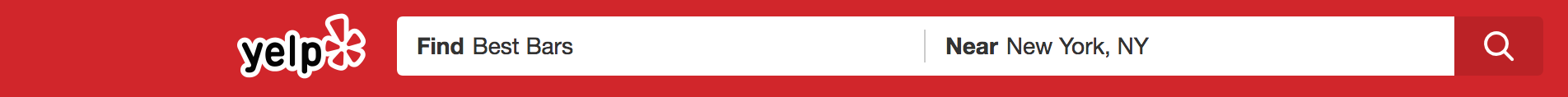 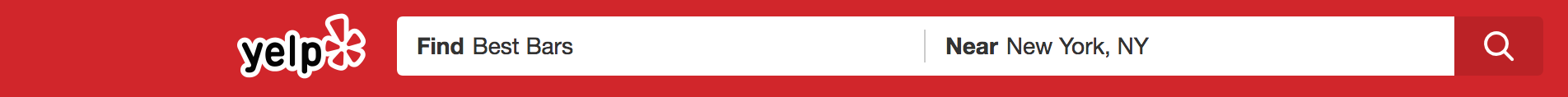 Questions please…………………….
                            if any…………………